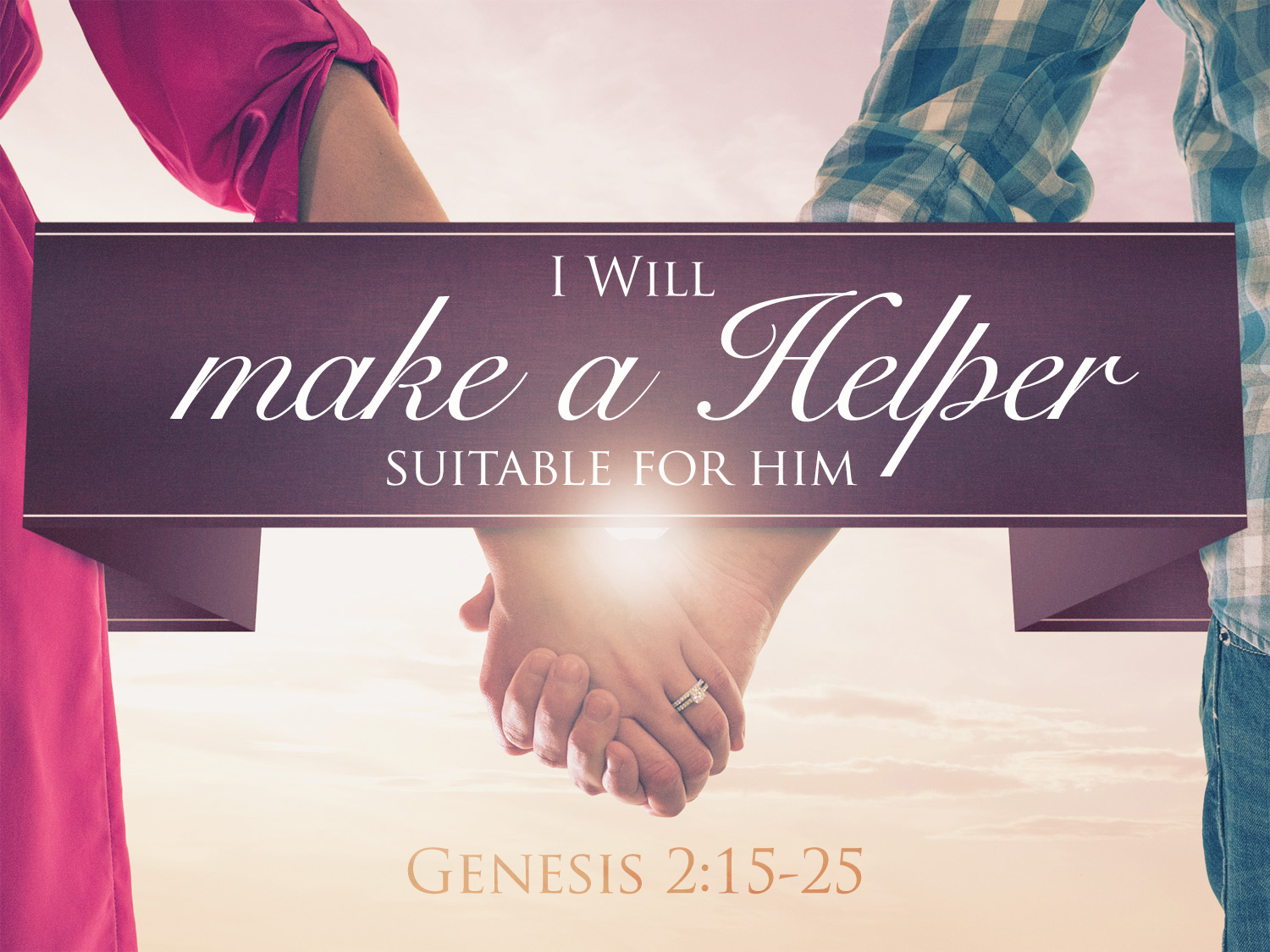 Help Meet
[Speaker Notes: So I’ve looked over the Bible to see what topic’s I haven’t taught on…and then looked at the goals we are aiming to meet to see where these topics overlap.  The first one is today’s sermon on Help Meet. We’ve not studied this as a church, and it is vitally important to many of our goals including – godly wives who are supportive of their husbands serving as deacons and elders – as well as other areas such as mentoring, relationships, evangelism etc…

Why this lesson for the men too?  Because you need to look at your wife through God’s eyes.  You need to see her and value her as God does.
God did not make her to be your mother, God did not make her to be “one of the guys.”  God did not make her purely for your delight.  God may have made her from man’s flesh – but she is first and foremost in the Lord’s image!  God made her to be your help-meet.  And until you exalt her in your own mind into this noble position, you won’t be treasuring her – or benefiting from her partnership – as fully as God designed.]
A Match Made In Heaven
“Then the Lord God said, ‘It is not good for the man to be alone; I will make him a helper suitable for him.” 
Genesis 2:18
“For man does not originate from woman, but woman from man; for indeed man was not created for the woman’s sake, but woman for the man’s sake.” 
1 Corinthians 11:8-9
A Match Made In Heaven
“However, in the Lord, neither is woman independent of man, nor is man independent of woman. For as the woman originates from the man, so also the man has his birth through the woman; and all things originate from God.” 
1 Corinthians 11:11-12
God Created A “Helper”
Not Good For The Man To Be Alone
He Needs Her Comfort & Companionship
He Needs Her Capabilities
He Needs Her Complementary Differences
A Helper: “help, one who helps”
to make it easier for someone to do something by offering one's services or resources. 
to improve or assist.
A Helper Suitable for him: adapted – ie one who meets his needs.
“Like” Him: The Same Nature & In God’s Image
“Near” Him: To Be Together, At Hand
“Before” Him: Presented As The Ideal Match
[Speaker Notes: In simple words, God made a wife to be her husband’s partner. She was not to be the same as her husband but was made to be a complement to him.  Adam was like music, without lyrics, or a brain without body, or a vase without flowers.  They are different, but clearly made for each other and clearly BETTER as ONE.

The Ideal Match, The Perfect Partner -  Basically presented for Adam to say WOW! Yes, Just Right. As she is before Him, not only does he look upon her with pleasure and delight, but he realizes – she brings differences which make the two – a more complete ONE.

“the woman came from a man’s rib. Not from his feet to be walked on, not from his head to be superior, but from his side to be equal, under the arm to be protected, and next to the heart to be loved.” I think that puts it well.

Transition: Okay – so seeing the Helper, she is created to be, and the positive response men should have…let’s look at some of the problems that arise when this understanding is missing.]
Clarifying Her Role
She Is NOT Inferior.
 “fellow heir” (1 Peter 3:7)
Nor, to be blamed (Genesis 3:12)
She IS Made In God’s Image.
She Is A Person With Free Will & Moral Obligations (Genesis 1:27)
Personal Talents & Strengths
She IS In Consent To His Leadership.
Genesis 3:16, Ephesians 5:24
Worthy of Praise (Genesis 2:23, Prov 31:28-30)
[Speaker Notes: INFERIOR: Equal in value, but different in function.
That’s like saying a dollar is inferior to 4 quarters.  They are different, but they have the same value.  The paper has attributes which are unique and useful. The coins have attributes which are unique and useful.  

He could say all the same things!  I’m inferior to her – without her I’ll never be complete!  You mean I can’t get pregnant!  You mean I’m the ugly one!

Listen: The facts are simple: He has the weight of responsibility placed upon his shoulders to lead. She has the weight of responsibility placed upon her shoulders to be a help-meet. Both will be judged on what they are responsible for.  Like Christ & His Church, We Can Enjoy A Relationship Of Great Love & Meaning.

Personal Talents & Strengths:  Her Role is of a helper, but that doesn’t mean she has no existence outside of her husband. The Bible is full of wonderful women whose thinking, interest, and strengths are seen.  For instance, Esther, who sees things her husband is totally oblivious too!

** I want to point something out – When I say that she is under His leadership – I’m trying to show this as a submissive position.  I’m saying you’ve got a first class person, willingly serving in a secondary position of authority – not just waiting for the leader to stumble so they can pounce ahead – but a first class person helping the leader succeed.

Jesus submitted to the WILL of the Father. Obviously Jesus is not inferior to the Father – he simply fills a different role. Also, the Father didn’t force Jesus into this. Jesus voluntarily pursues the plan and will of the Father – and in that demonstrates incredible love.

Adam Verbally Acknowledges That She Is A Blessing From God.
Proverbs 31:28-30
Honor Her As Irreplaceable -  Be Grateful For All Her Contributions - Cherish Her Company]
Your Sacred Mission
To Encourage & Aid His Godly Aspirations
Genesis 1:28
To Share In His Success & Failure
Genesis 2:24, 3:22-24
To Be His Most Intimate Partner
Genesis 2:25, 4:1-2
To Leverage Your Example & Words Well.
Genesis 3:6
To Pursue Work That Enhances The Home
“there is a difference between working to escape the home and working to help the home.” 
“the wise woman…” Proverbs 14:1
[Speaker Notes: Ladies – you are his most important Partner.
You are above his team-mates. You are above his colleagues. You are above his friends. You are above other women.  You are the human being whose support he is most in need of.


Aspirations: To encourage him in all that is right!
** This especially includes:Leadership In The Home & Church.  Remember, Godly deacons and elders must have Godly wives on their side.

Ladies (and husbands too) – ask yourself… I am helping my spouse be more engaged? or disconnected from church leadership?
am I bringing more stress? Or peace?Am I helping him be more focused? Or more divided?
Am I helping him be more foolish or wise?


To “Support” His aspirations – I don’t mean financially – but I DO MEAN: To be supportive!  To help him find a way to embark upon and excel in good works.

A Help-Meet not only assists him, but prays for the Lord’s blessings, assistance, open doors, and fellow laborers.

Your Godly Example & Influential Words: 
Positive Example - Ruth Brings out the Best in Boaz With Inner & Outer Beauty She Stirs Him To Godly Actions…
Negative Example - Delilah Used Her Nagging to Bring Out The Worst In Samson.

Her good deed towards Naomi, inspires His kindness, protection and generosity towards her.

Her elegant courtship, inspires His honorable oath. & His taking on the responsibility to care for Naomi as well.

Proverbs 31:6 – words are great and are powerful. They should be used as a woman’s great gift (which by the way reveals that God gave her an excellent brain to form those thoughts and speak those words and teach the next generation of young ladies and children…)]
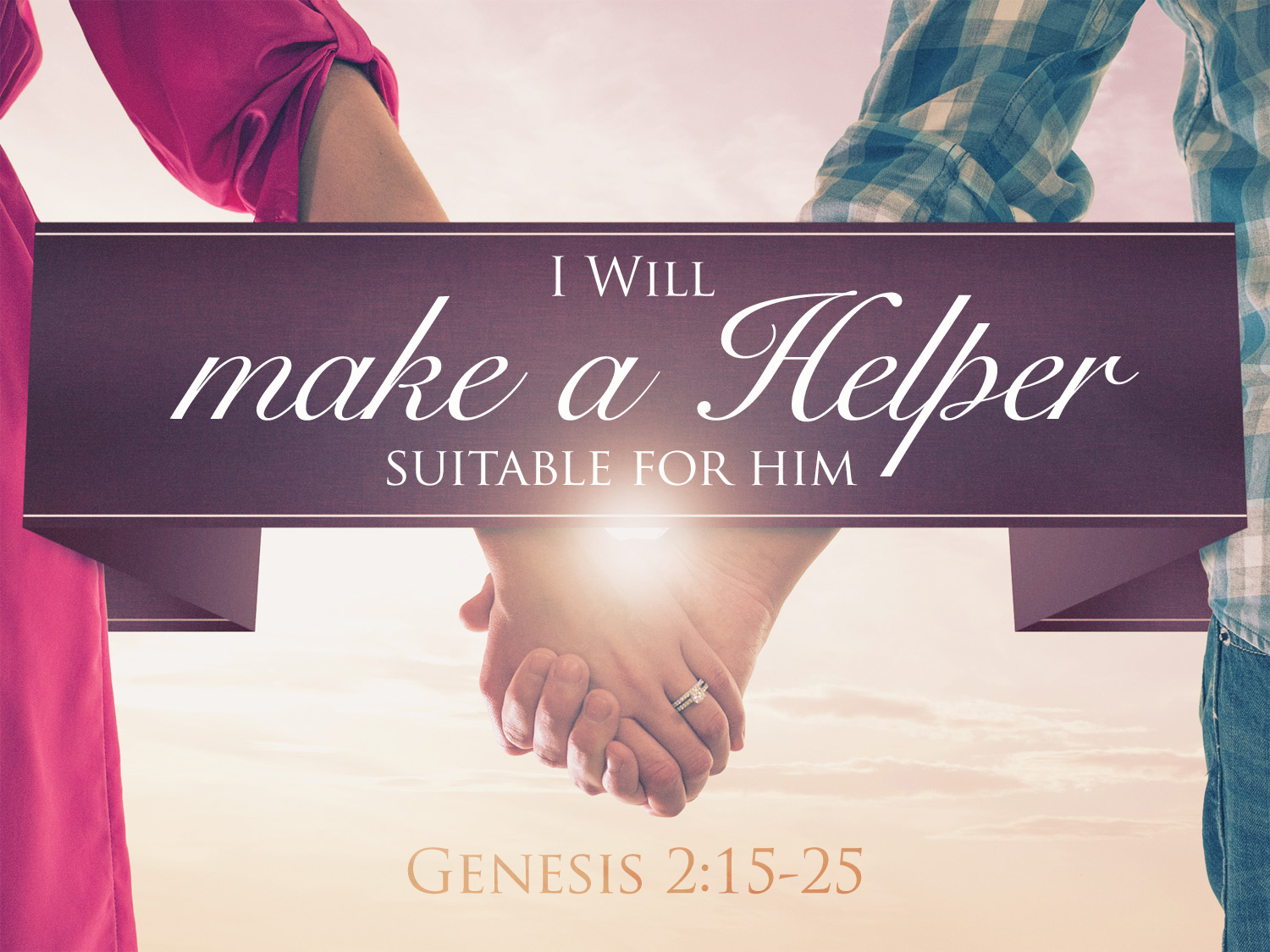 Help Meet
[Speaker Notes: So I’ve looked over the Bible to see what topic’s I haven’t taught on…and then looked at the goals we are aiming to meet to see where these topics overlap.  The first one is today’s sermon on Help Meet. We’ve not studied this as a church, and it is vitally important to many of our goals including – godly wives who are supportive of their husbands serving as deacons and elders – as well as other areas such as mentoring, relationships, evangelism etc…

Why this lesson for the men too?  Because you need to look at your wife through God’s eyes.  You need to see her and value her as God does.
God did not make her to be your mother, God did not make her to be “one of the guys.”  God did not make her purely for your delight.  God may have made her from man’s flesh – but she is first and foremost in the Lord’s image!  God made her to be your help-meet.  And until you exalt her in your own mind into this noble position, you won’t be treasuring her – or benefiting from her partnership – as fully as God designed.]